La liberté d’expression des « journalistes »…
Quentin Van Enis
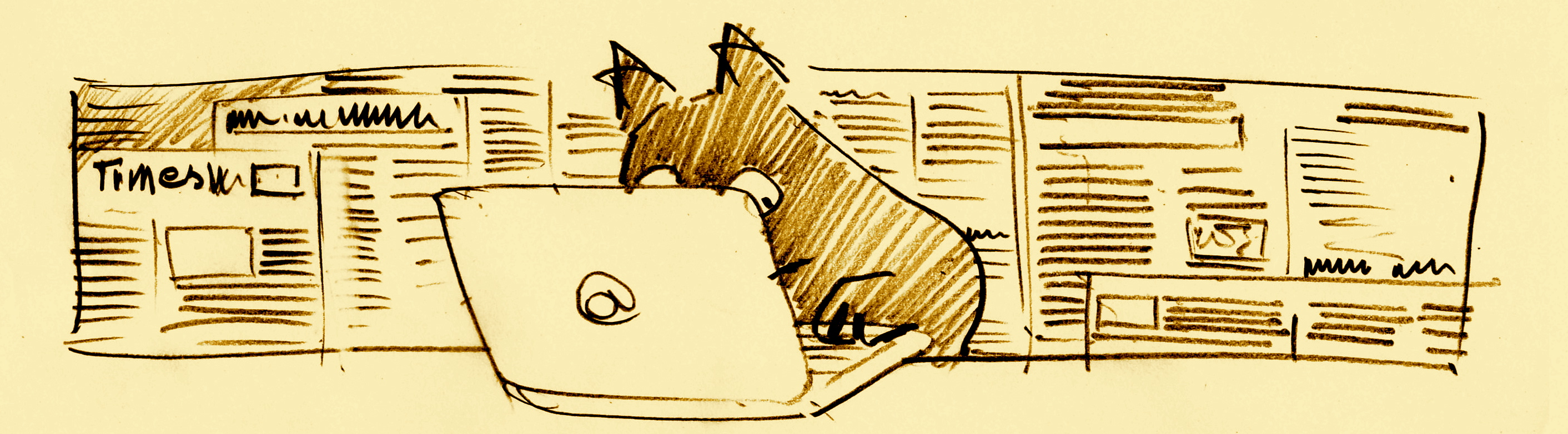 I. Etre ou ne pas être « journaliste », telle est-elle réellement la question ?
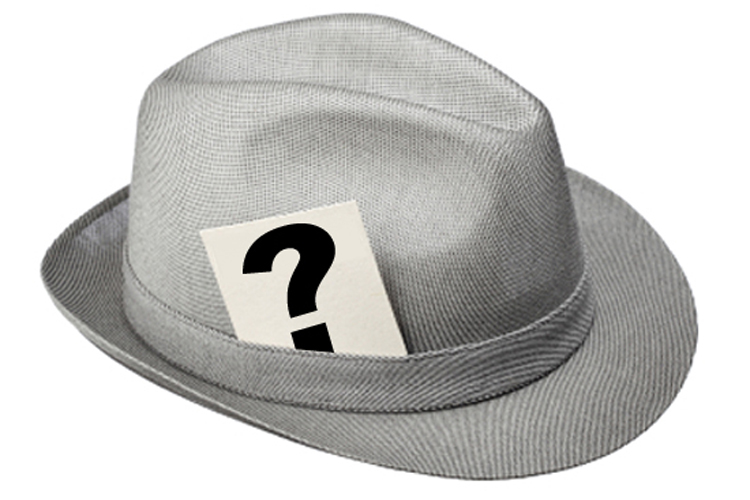 Illustration
Cour eur. D.H., arrêt Braun c. Pologne, 4 novembre 2014
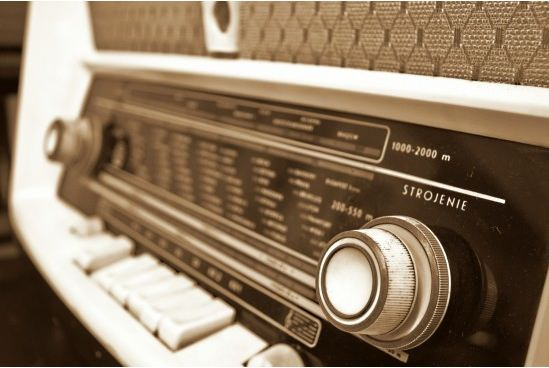 II. Des droits particuliers en faveur de ceux qui exercent des activités journalistiques ?
Principalement sur le plan de la collecte préalable des informations
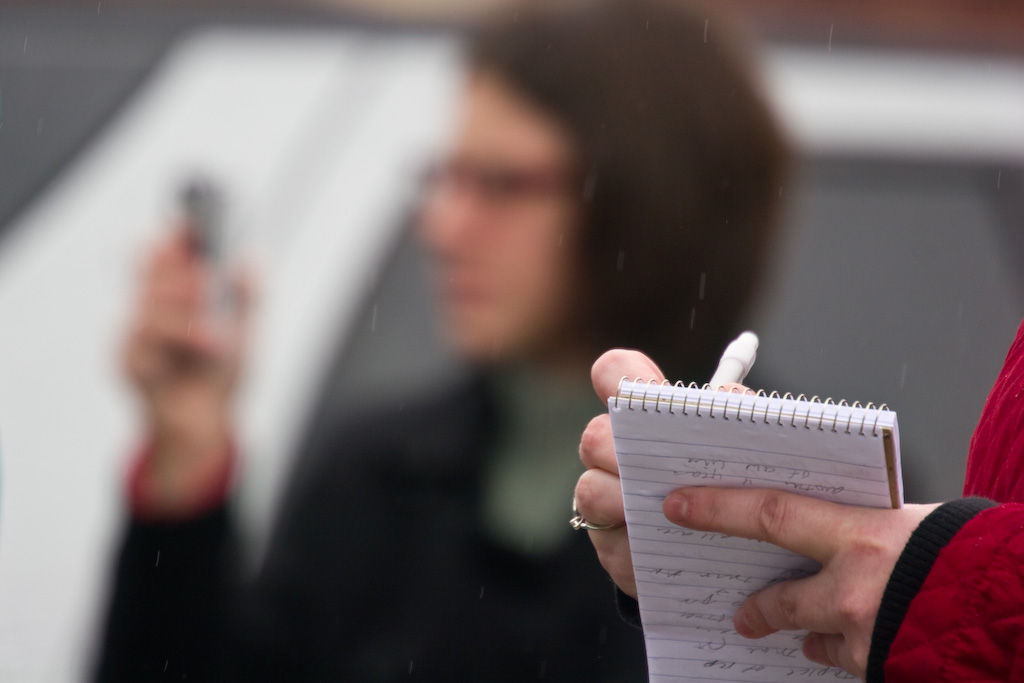 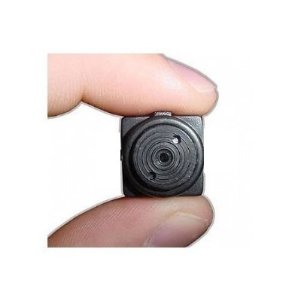 Un droit de s’écarter des lois pénales de droit commun ?Cour eur. D.H., arrêt Haldimann et autres c. Suisse, 24 février 2015 Corr. Bruxelles, 20 mai 2014 (inédit)
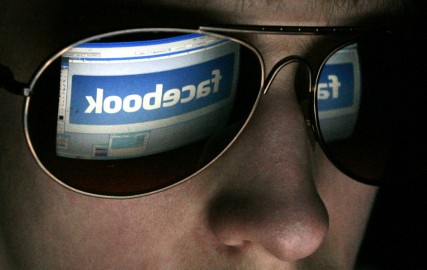 III. La diversité des formes du contrôle des activités journalistiques
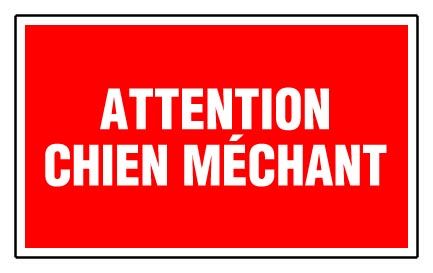 La large critique admissible à l’égard des journalistes à raison de l’exercice de leur fonction
Cour eur. D.H., arrêt Niskasaari et Otavamedia Oy c. Finlande, 
13 janvier 2015
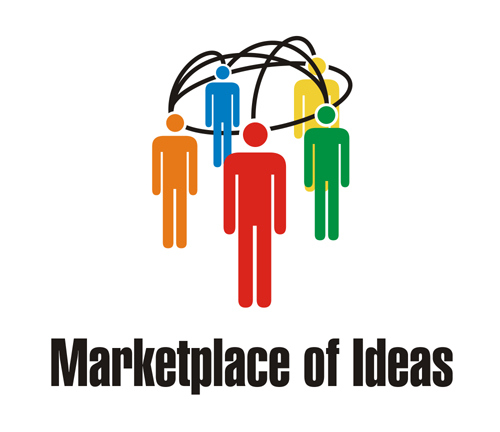 Le rôle de l’autorégulation journalistique
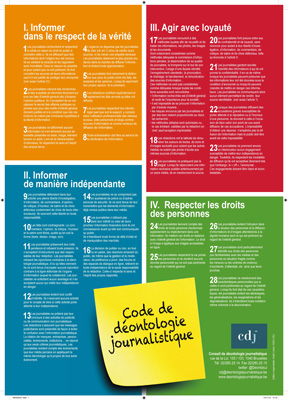 Bruxelles, 28 octobre 2014, 
RvdJ c. Erik Verbeek
Conclusion
Merci de votre attention !